EX/P7-16 : Stability, Transport, and Active MHD Mode Control Analysis of KSTAR High Performance Plasmas Supporting Disruption Avoidance
Interpretive and predictive TRANSP analysis 
for various KSTAR operational regimes
Y.S. Park, S.A. Sabbagh, et al.
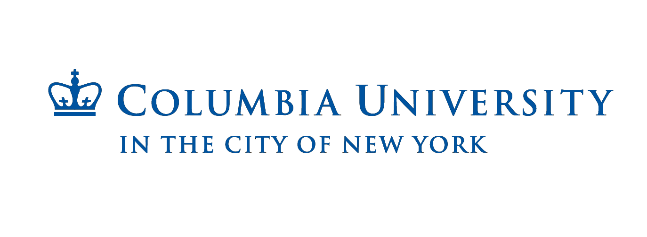 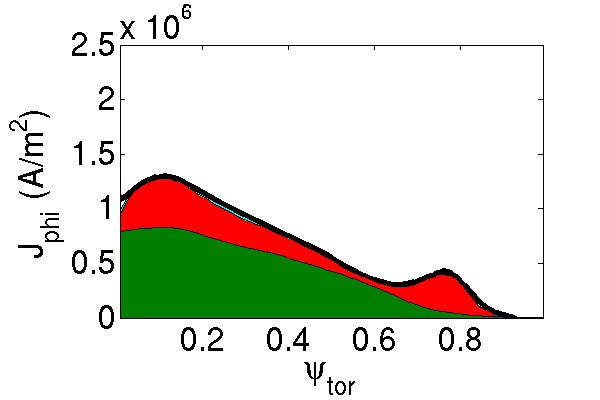 <TRANSP>
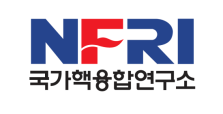 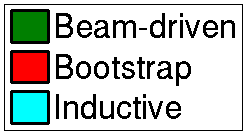 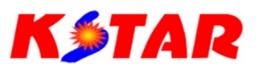 National Fusion 
Research Institute
PNBI = 6.5 MW
bN = 3.4
fNI = 96%
Stability and transport analysis for fully non-inductive, high performance operation without disruptions
Kinetic EFIT reconstructions including MSE data used as input to transport and stability analysis 
With newly increased PNBI in KSTAR, high bN > 4 with fully non-inductive current is computed from predictive TRANSP analysis (A2)
Ideal and resistive stability analyzed using resistive DCON, MISK and M3D-C1 are compared to the experimental stability (A3)
Development of active RWM feedback system
A real-time RWM identification and control algorithm including sensor compensation of the induced passive plate currents is implemented in the KSTAR PCS and will be used in 2018 with increased PNBI
Resistive DCON-computed ideal mode stability and tearing mode stability, D′
A2
A3
KSTAR 16325
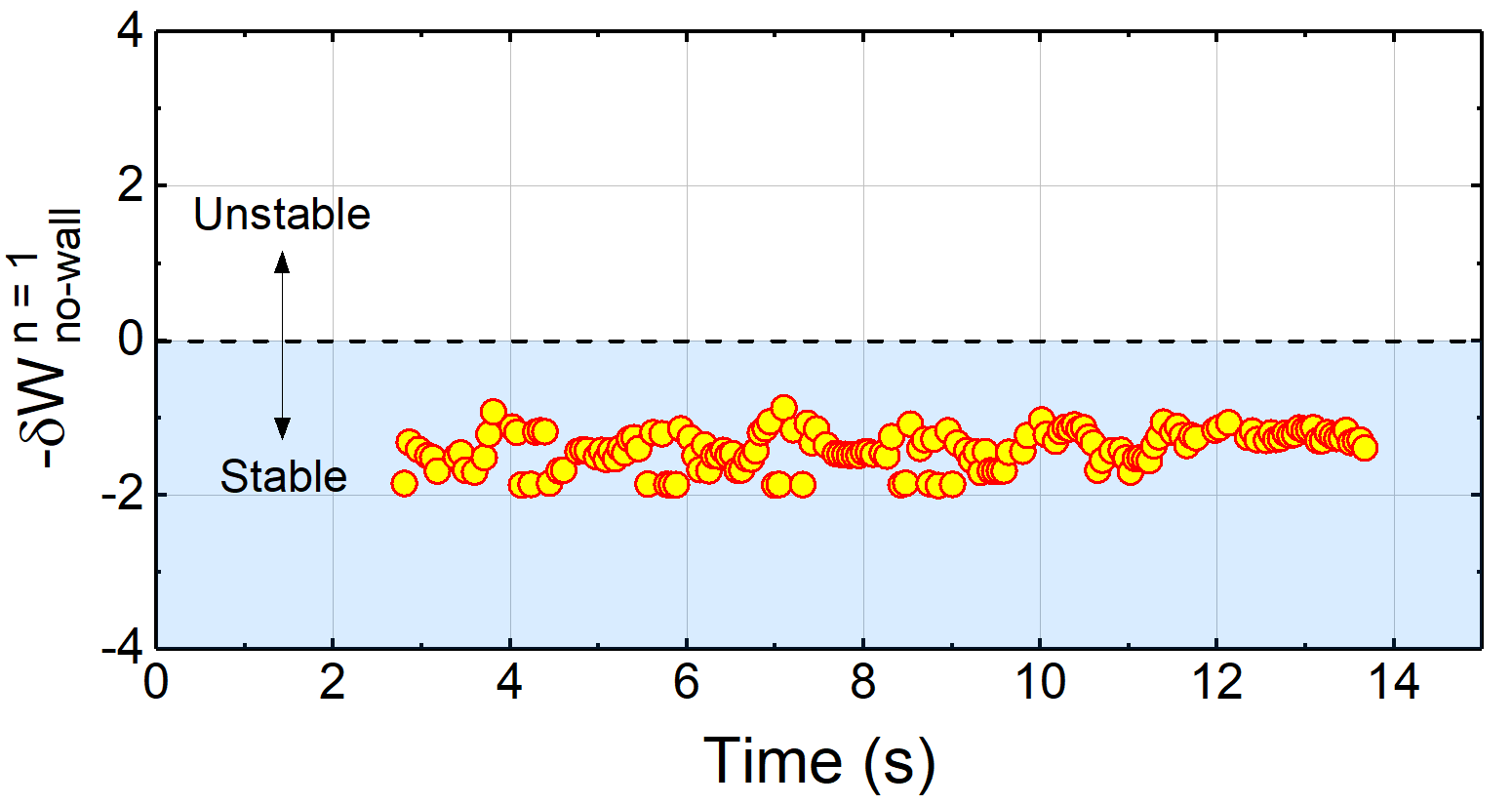 <DCON>
n = 1
Ideal stability dWno-wall
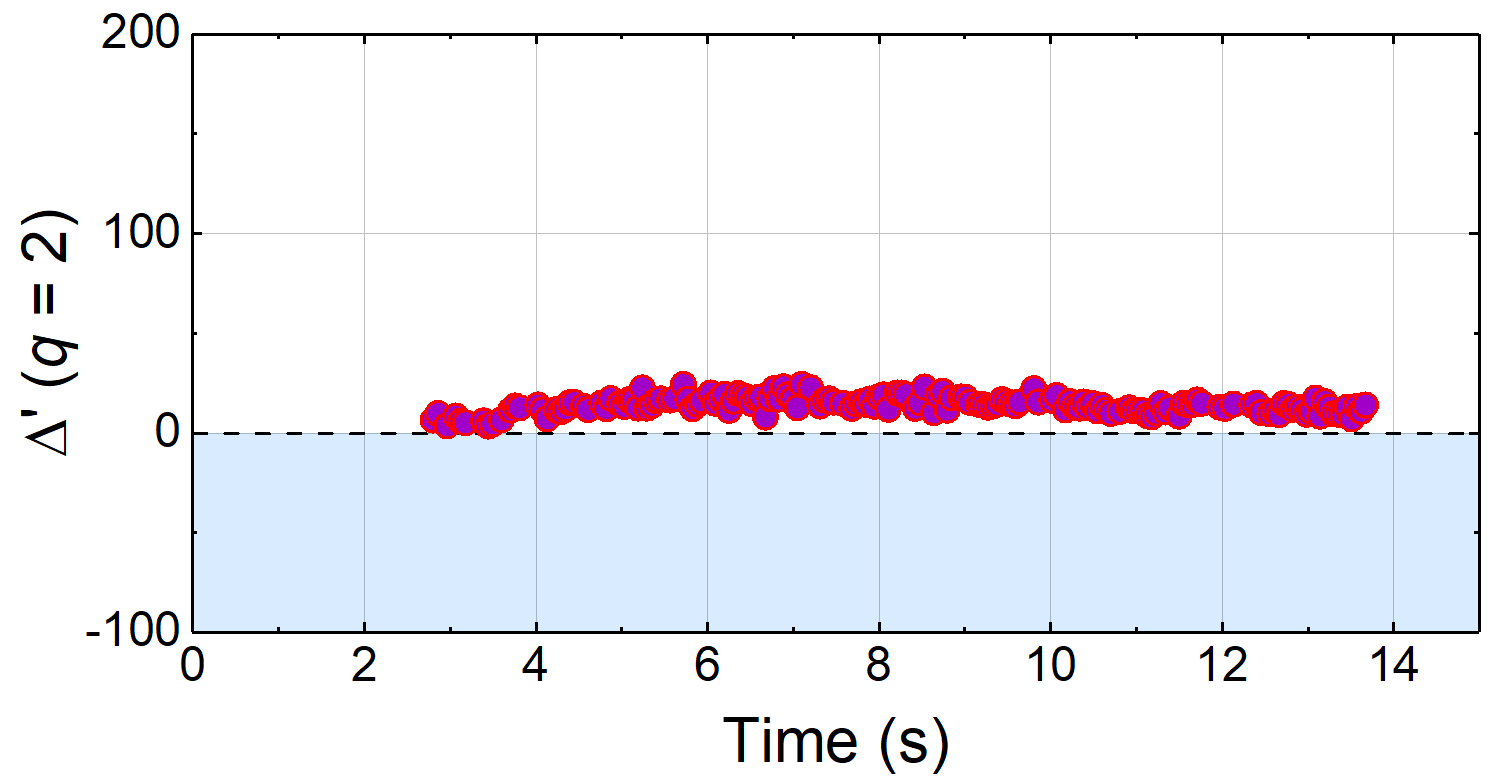 <R-DCON>
Resistive stability D′ (q = 2)